Class 1 introduction to the key concepts
What does the GDP NOT include? 
-     Domestic /unpaid work
The sale of illegal goods

2) What other (than GDP) indicators are used and what do they measure? 
HDI- includes life expectancy, school enrollment, literacy, acces to affordable health insurance
National Happiness Index

3) Can you list the top three largest economies in 2024? 
US, China, Germany

4) What does a current account record? 
All transactions of goods, services, income and foreign transfers

5) If a country runs a deficit in its current account, what problems will it face? 
It will have to borrow money to finance its debt

What is the wage-price spiral? 
When inflation is high,  workers ask for salary increases, which itself creates inflation
Is increasing the interest rates a good way to curb inflation? What may be the consequence of such a policy? 
It is in the short-term, but then it may depress the demand
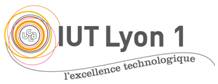 1
US current account deficit: should we worry?
Quiz: 
When did China join the WTO? Why did the US encourage this at that time? 
2001- convergence – mondialisation heureuse- more freedom , democracy
2) Give three countries that ran a surplus in their current accounts in 2023? 

China, Japan, Germany, Emirates, 

3) What were three major positive consequences of the China shock in the US?
Cheap products
High housing prices
Low inflation

4) Considering China’s massive foreign reserves  (3 Trillion $ in Jan 2024), why have they not exactly played by the rules? 
Artificially Low interest rates (Bank of China)

5) Explain the ‘elephant curve’ as it is described by Branco Milanovic? 

6) Give three reasons why the US foreign debt is still considered ‘sustainable’
Debt in $
Trust in the health of US economy
7) Why do some economists consider the recent American economy (since approx 2012) as ‘a repudiation of free trade’?
[Speaker Notes: It’s a political issue: trade war? Back to protectionism ?]
China: steroid growth?
What characterizes the ‘typical’ Chinese consumer and why? 

Why has the Chinese State been the key to China’s transition from a ‘back-water country’ to the 1st (or 2nd ) economy in the workd? 

What are S.O.Es? What are their characteristics? 

How has the Chinese state reacted to the 2008 crisis? Consequences? 

How has the Chinese state tried to change the Chinese export-based model after 2009-10?

What are the major challenges faced by China in the past 5 to 10 years?

What are the main assets of China in 2024, as far as the economy is concerned?
[Speaker Notes: https://theconversation.com/china-why-the-countrys-economy-has-hit-a-wall-and-what-it-plans-to-do-about-it-225623
2) https://theconversation.com/chinas-youth-unemployment-problem-has-become-a-crisis-we-can-no-longer-ignore-213751
3) (https://www.reuters.com/markets/imf-fiscal-chief-us-china-must-rein-debt-face-different-challenges-2023-10-11/#:~:text=2%2C%20shows%20that%20the%20U.S.,global%20total%20and%20China%2020%25.)]
Germany: the sick man of Europe again?
1) What did Germany gain from re-unification, from an economic point of view?
2) Give at least three elements that can explain German competitiveness from 2005 to 2020
4) Give one negative consequence of the Hartz reforms 
5) Why was there a shift in German policy in 2008? (not only financial crisis)
6) Why can Germany’s trade surplus be considered a problem? 
7) How has the Covid-19 crisis impacted the economic policy in the E.U.? 
8) What has gone wrong in Germany’s ‘magic recipe’ since 2020/21?
Spain/ Italy and the Euro
1) Why is the 2008 crisis a turning point for the EU? What consequences on Italy and Spain’s economic policies? 
2) Why has Spain been particularly hit by the Eurozone crisis in 2009-10? 
3) In spite of good economic prospects, what could be a threat for the Spanish economy in the long-run? 
4) Why was the E.U rather unpopular in Italy in 2010-12? 
 5) What are the prospects for the Italian economy in 2025-26?